Challenges for control of vector borne diseases in an urban context
Dr. K. Ravi Kumar
What is the trend?
Trend..
In 2014 1.1 million total cases and 7.2 lakh P.f cases. (12.4 crore blood smears)
API =0.9, SPR=0.89, P.f % =65
In 2014 there has been a 25 % increase in total malaria cases and 55 % increase in P.f cases.
In 2015 also as on the end of May there is an increase of 6 % in total and 11 % in P.f cases.
356 deaths in 2015
MALARIA ENDEMIC AREAS
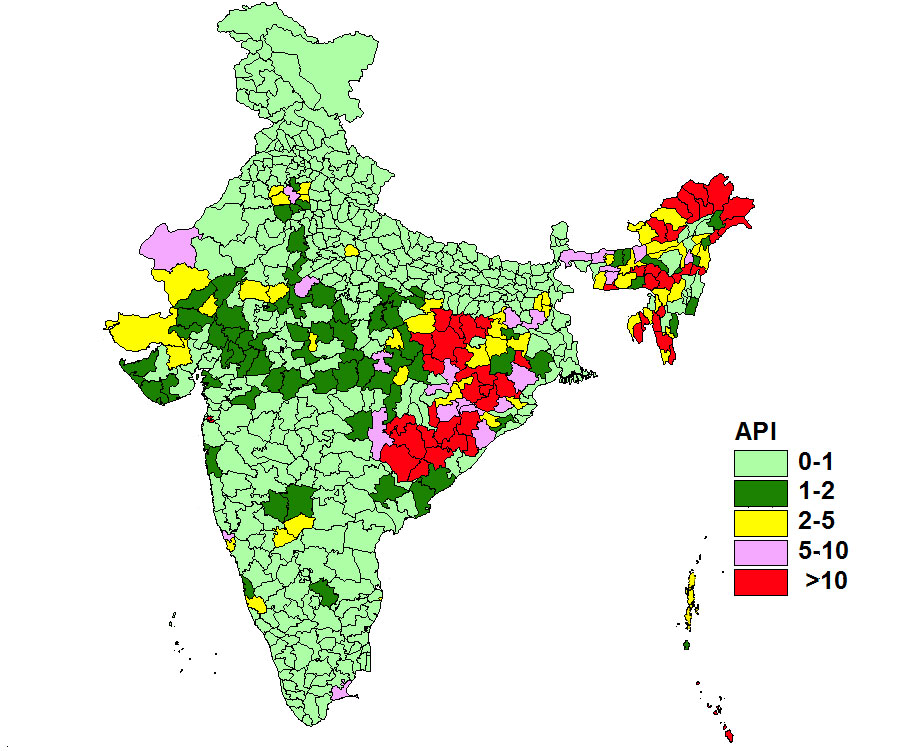 API
*Andhra, Chhattisgarh, Gujarat, Jharkhand, MP, 
Maharashtra, Orissa, Rajasthan
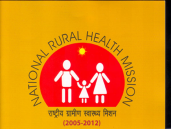 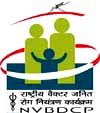 Where is it prevalent more in 2014?
Where are the P.f cases in 2014
Urban or Rural ?
10 % of malaria cases from urban areas in the country
50 % in Karnataka
In Karnataka in 2014..
14,794 cases, 1329 P.f cases, only 2 deaths
In Karnataka, P.f cases in 2014..
Achievements
Moving towards elimination
What are the Challenges??? Technical..
Diagnosis and Monitoring
Unpredictable nature of development of complications.
Drug resistance 
Co-infections and co-morbidities
Pregnancy
Vivax  and complications; Relapses
What are the challenges in urban?
Poor infrastructure and low priority
Ineffectiveness of insecticidal residual spray and dependence only on antilarval measures
Single method has limitations and a combination of approaches is required. 
Biocides
Insect growth regulators; Diflubenzeron
Variety of breeding places of anophelines
What are the challenges?
Construction activities:
Labourers 
Increased breeding places
Adherence to national guidelines of treatment
Fake drugs
Governance issues
NUHM also has low priority for VBDs
Dengue and Chikungunya
Dengue in India
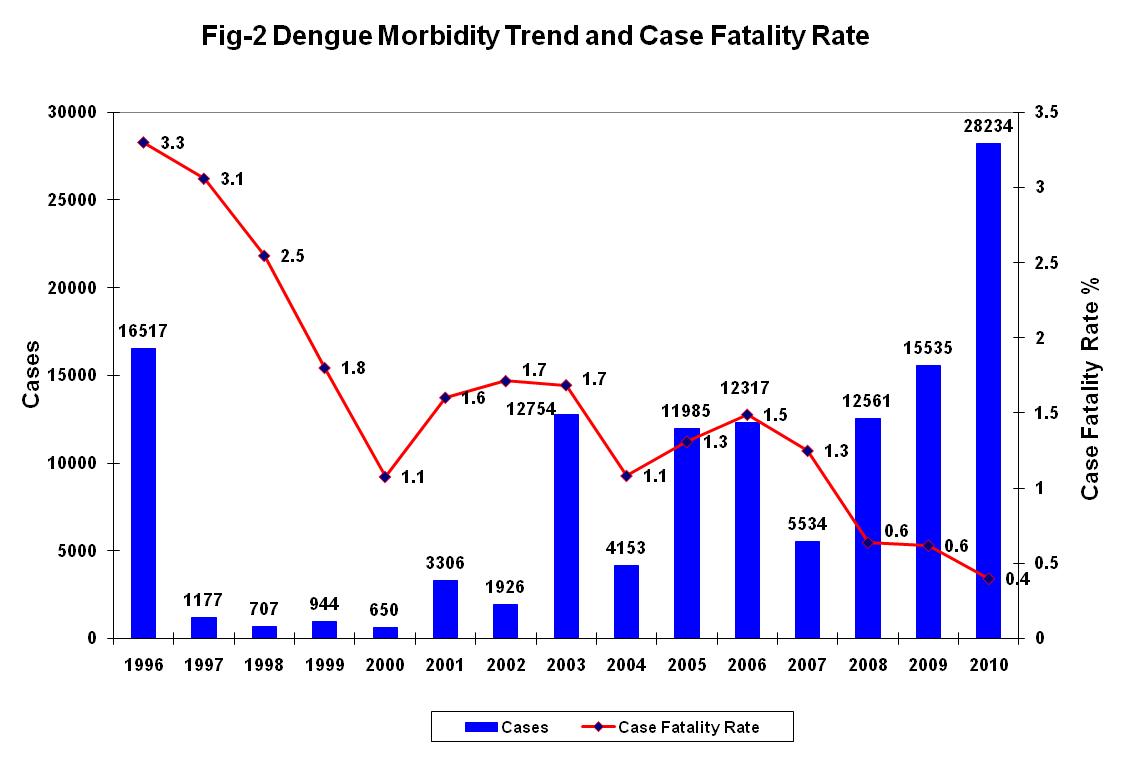 Dengue incidence 2014
Suspected Dengue fever cases 19696 
Blood samples tested 11834
Confirmed cases 3066 
ELISA 2732, 	
NS1 antigen 334
What about this year?
As on 26 Oct, 31408 suspected cases
4215 confirmed cases
9 deaths
Bengaluru, Bellary, and Udupi are worst affected
Chikungunya since 2006..
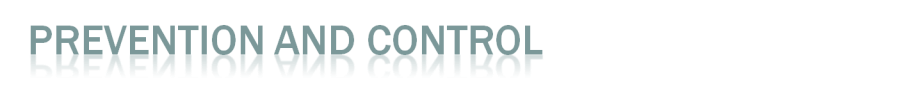 No Vaccine available as of now.
No specific treatment
Purely symptomatic 
Non-salicylate analgesics and non-steroidal anti inflammatory drugs
Surveillance for early detection of outbreak
Vector Control
Adult vector measures
Anti-larval measures (Source reduction)
Personal protective measures
IEC
Challenges..
Older age groups are being affected.
What previously is essentially an urban disease is increasingly being rural also.
Shortage of testing centers and diagnostic kits
Shortage of platelets ????
Poor knowledge and even poorer attitude regarding source reduction measures
Dengue vaccine ???
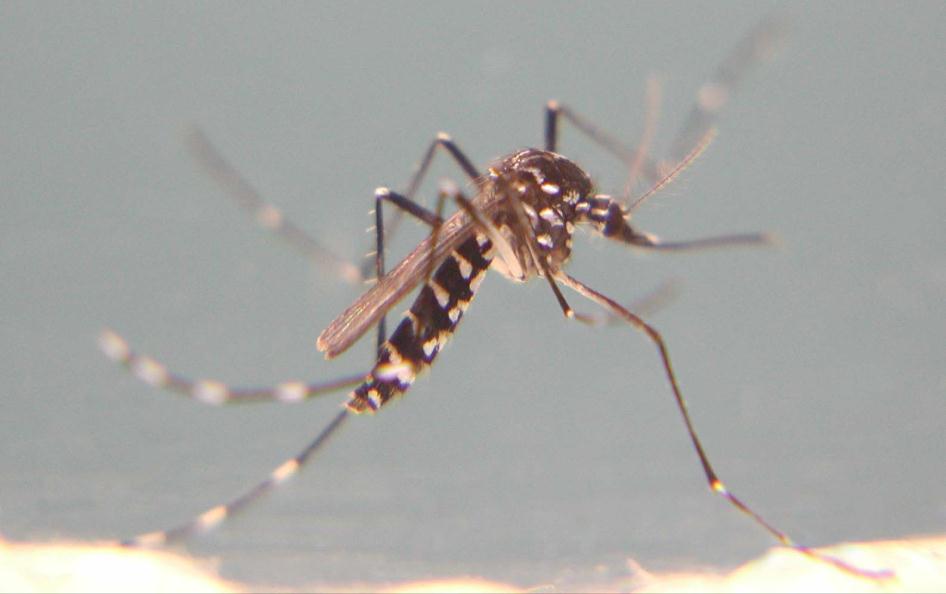 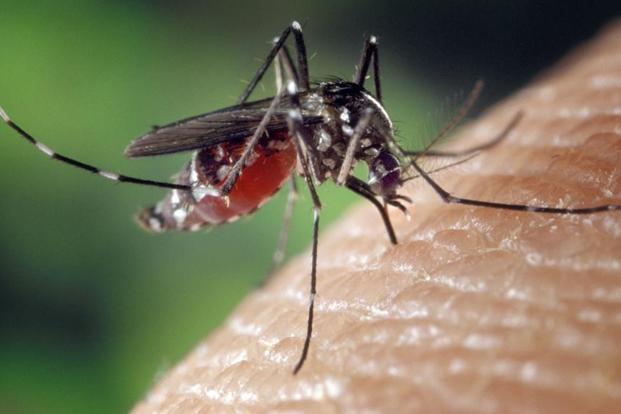 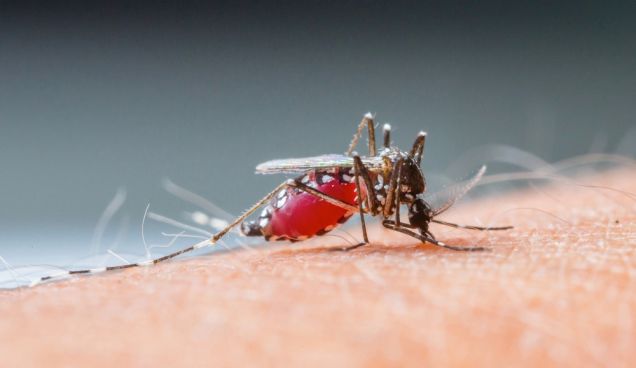 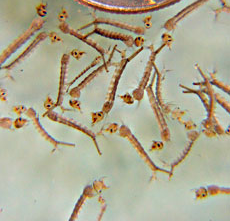 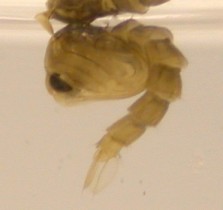 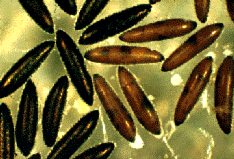 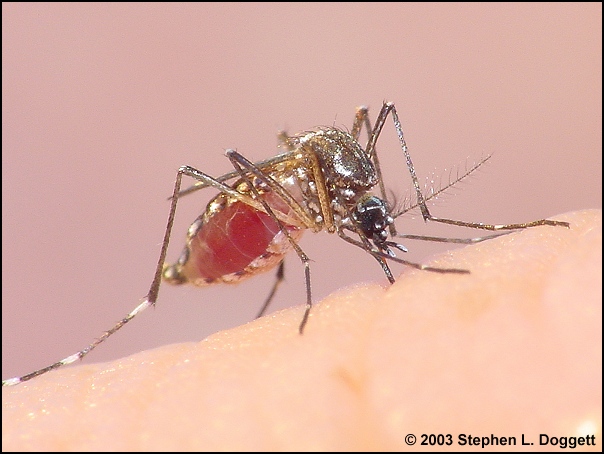 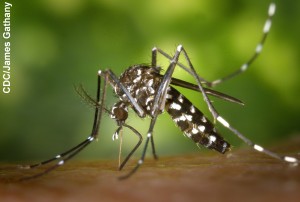 AEDES LARVAE
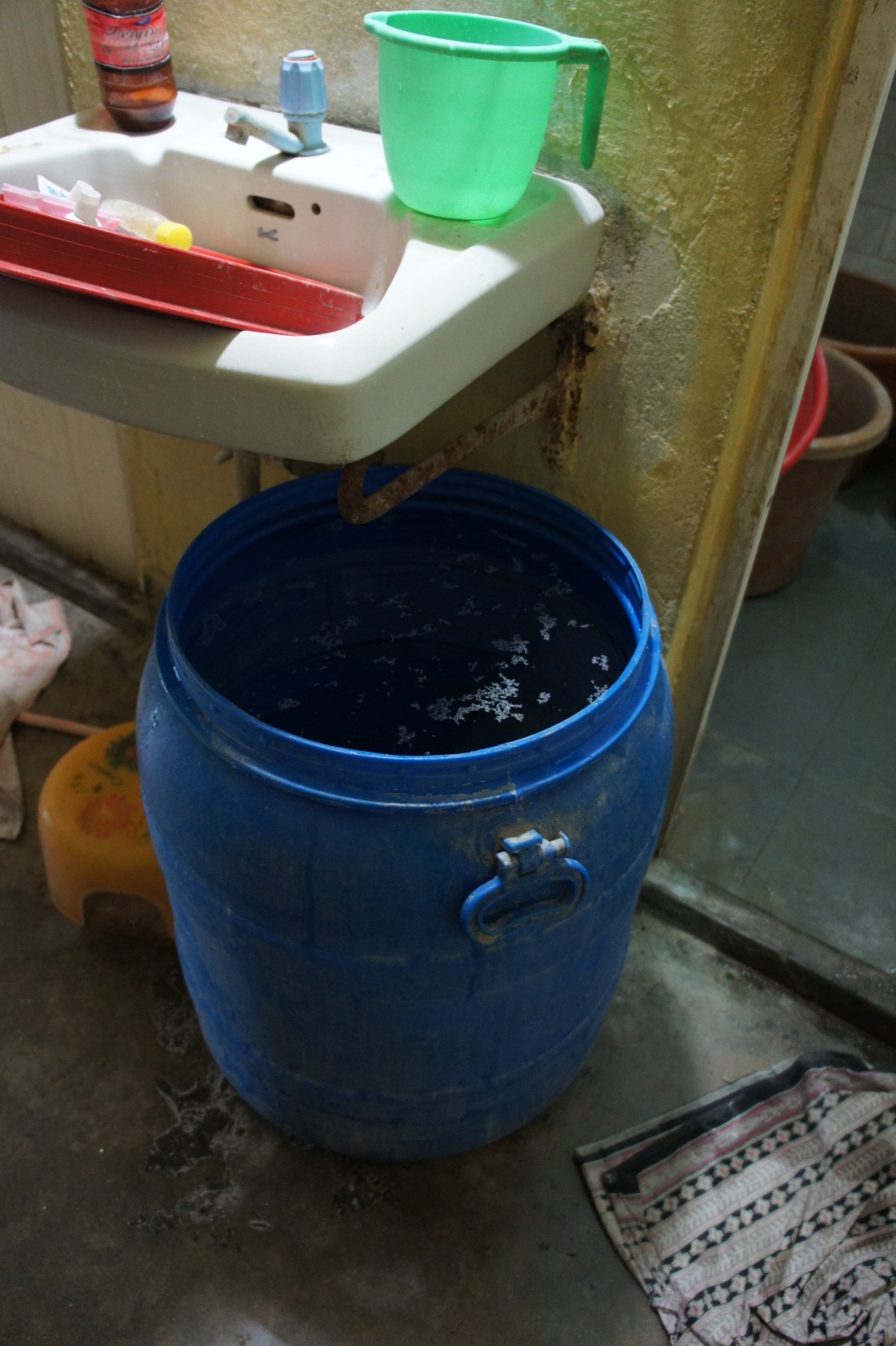 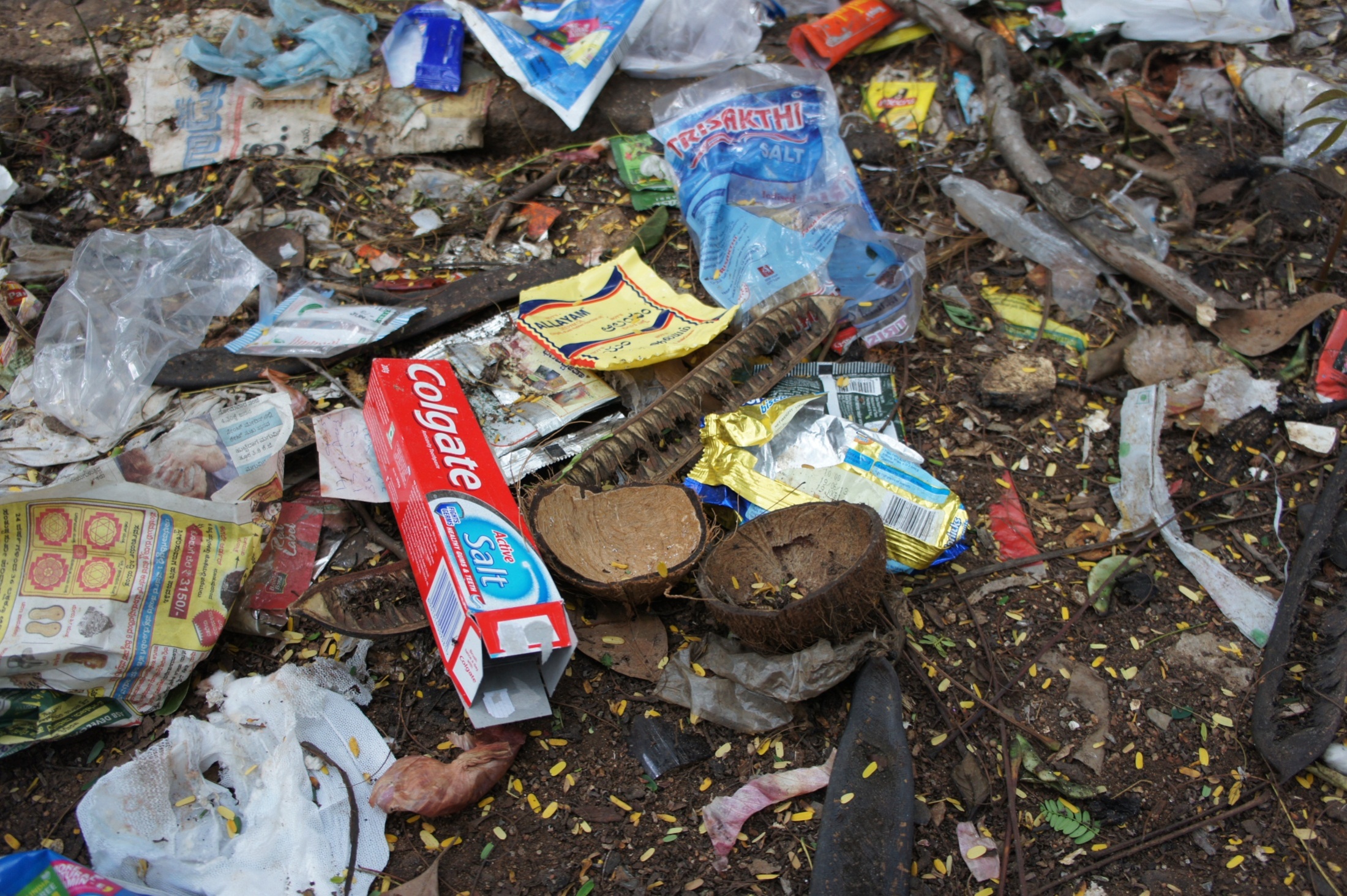 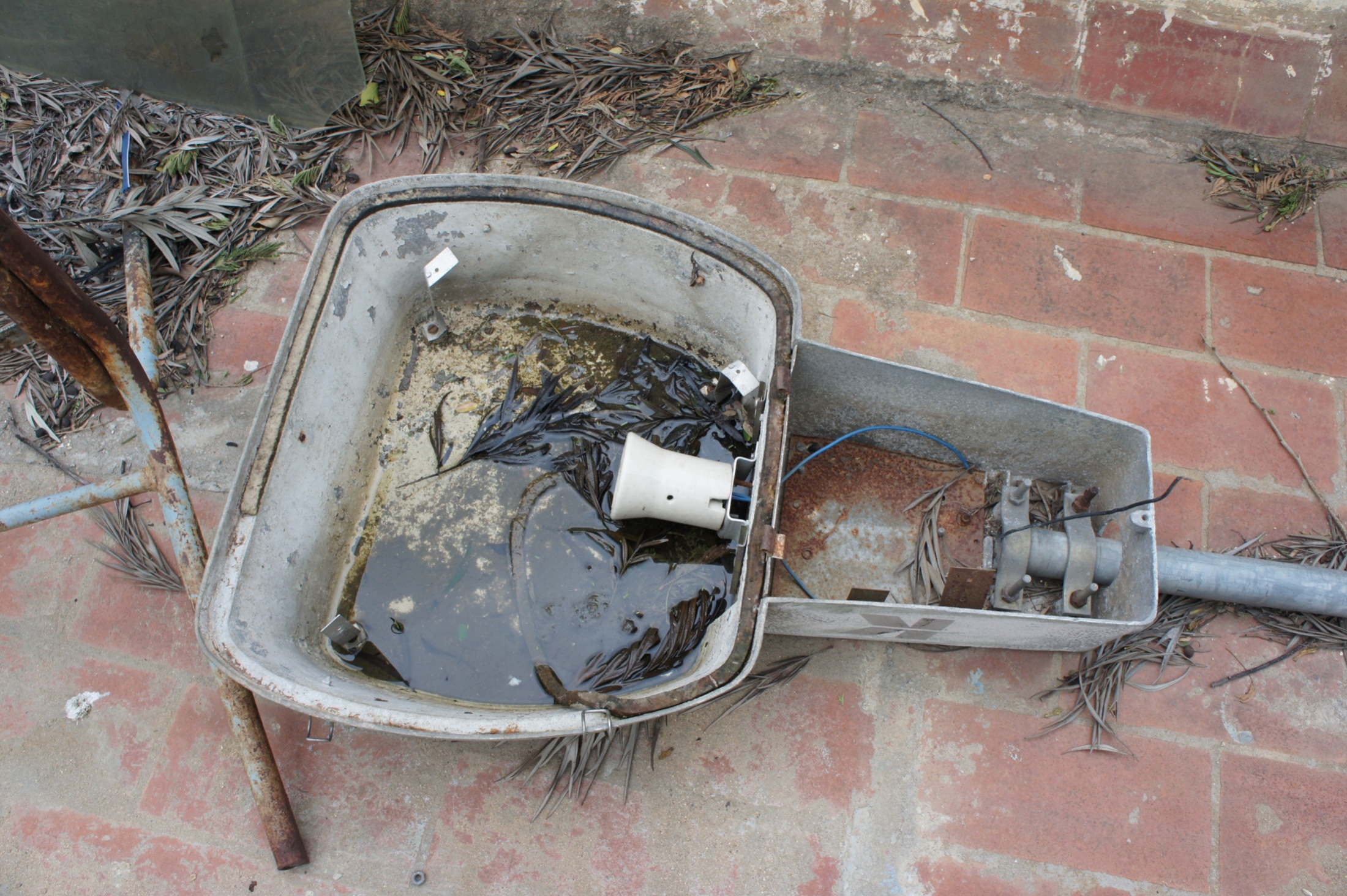 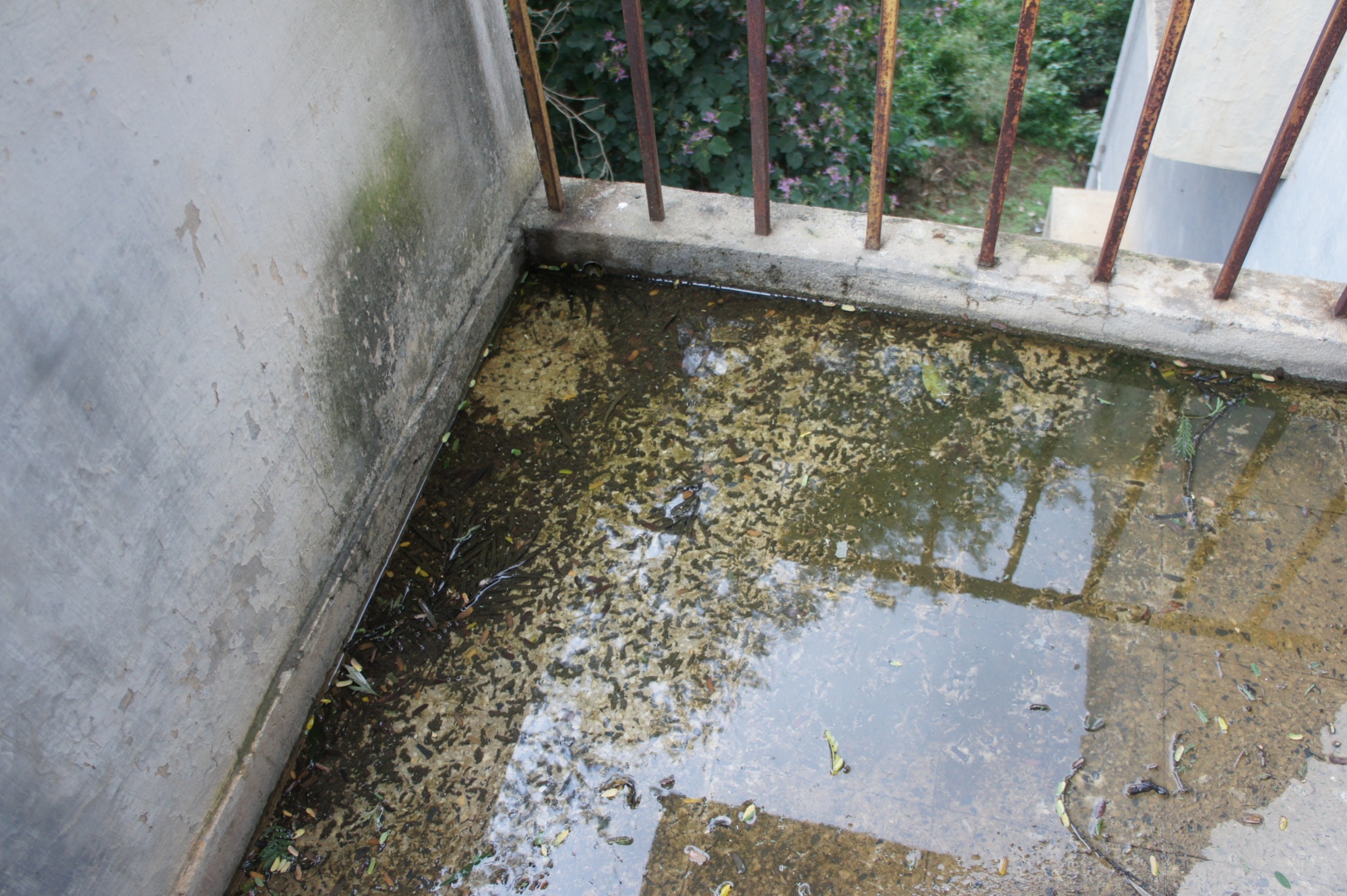 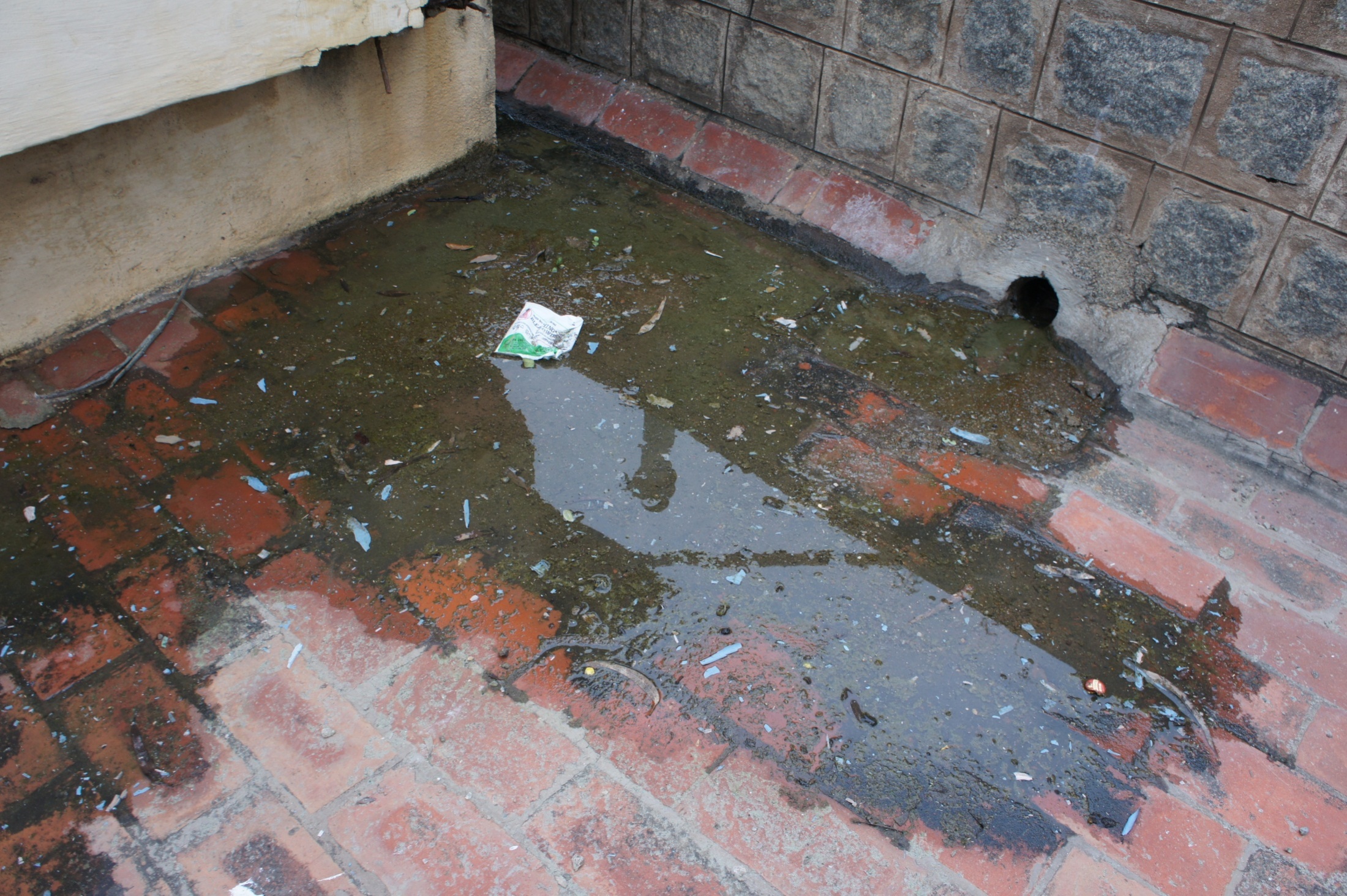 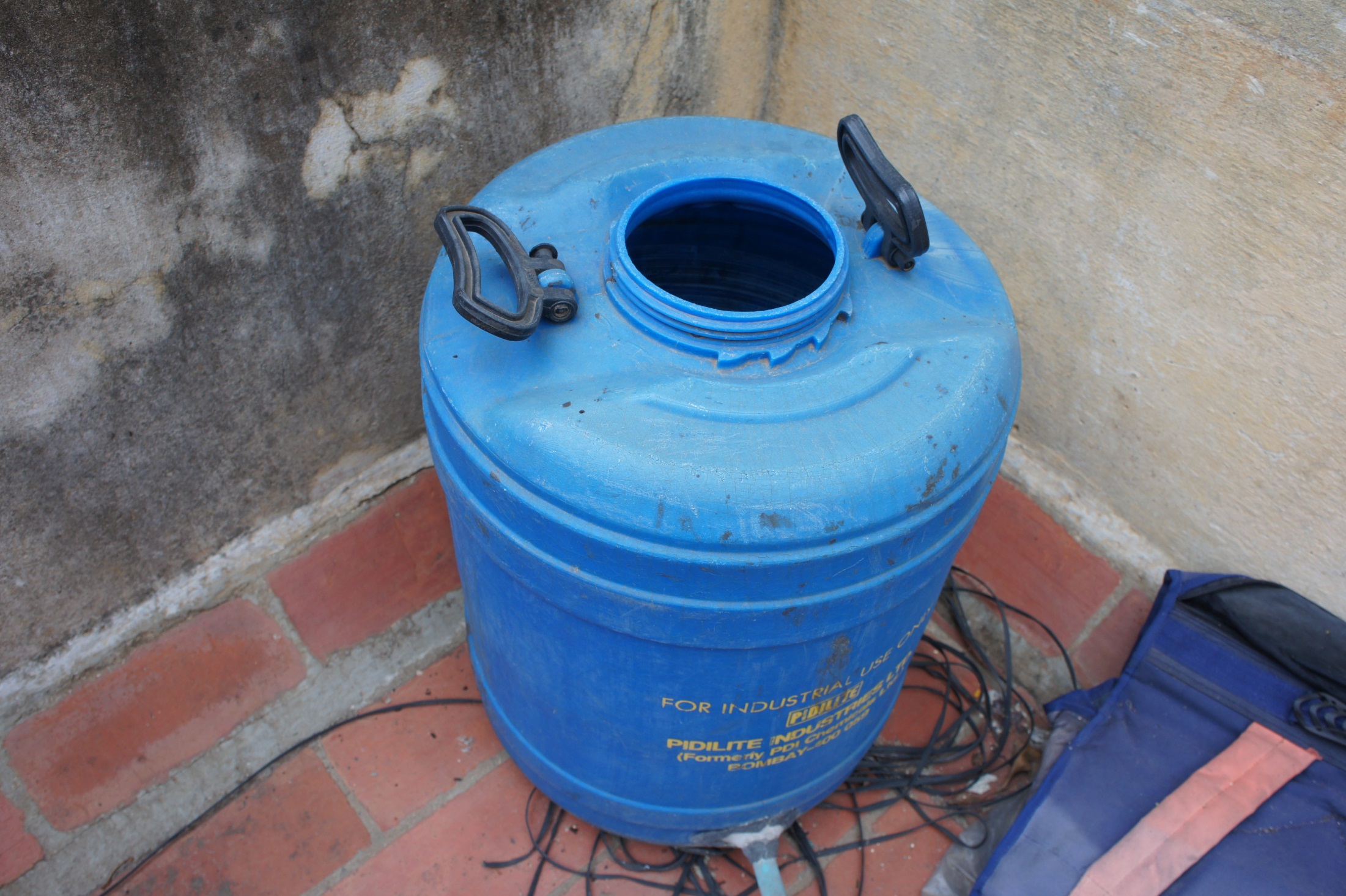 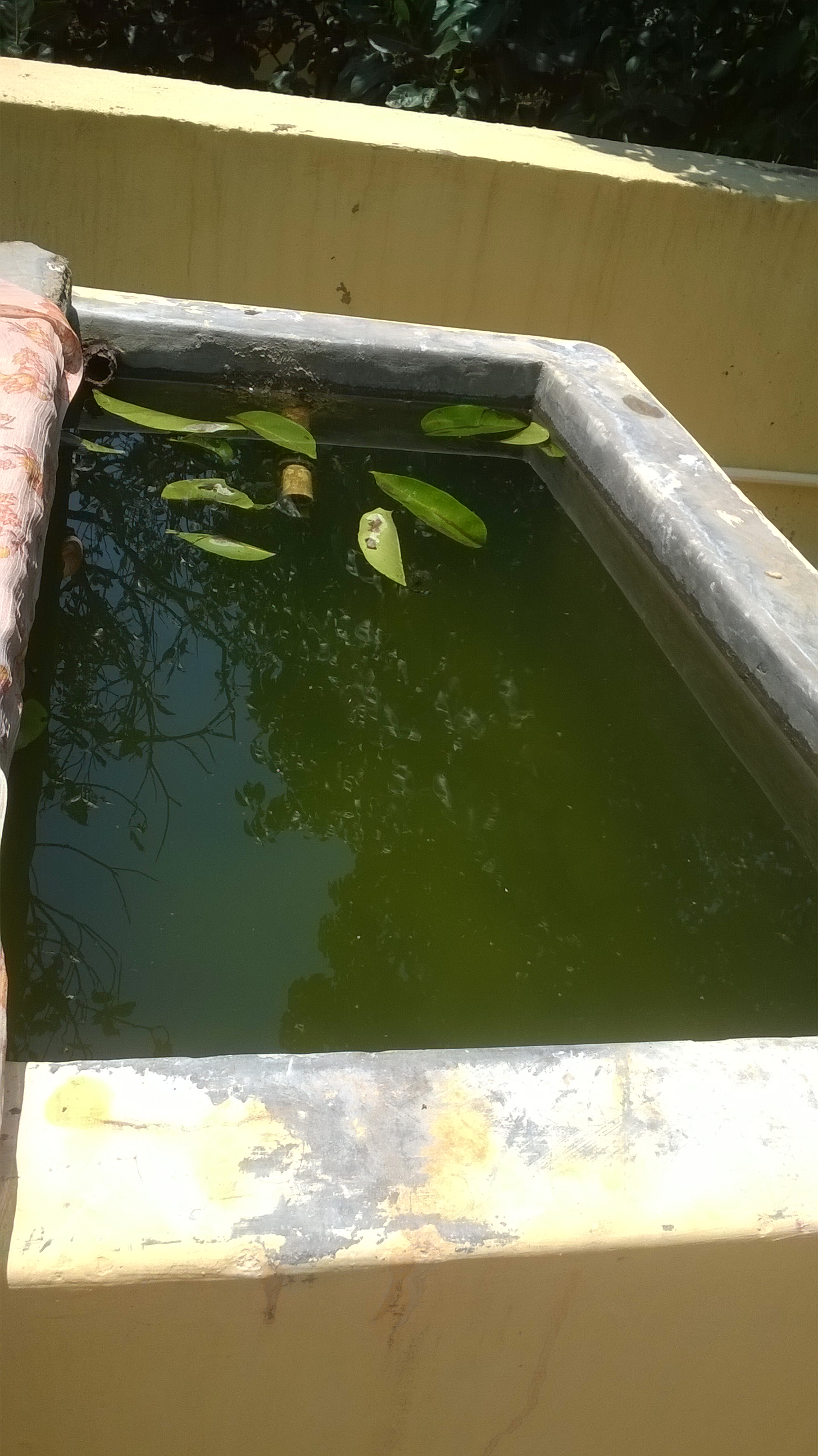 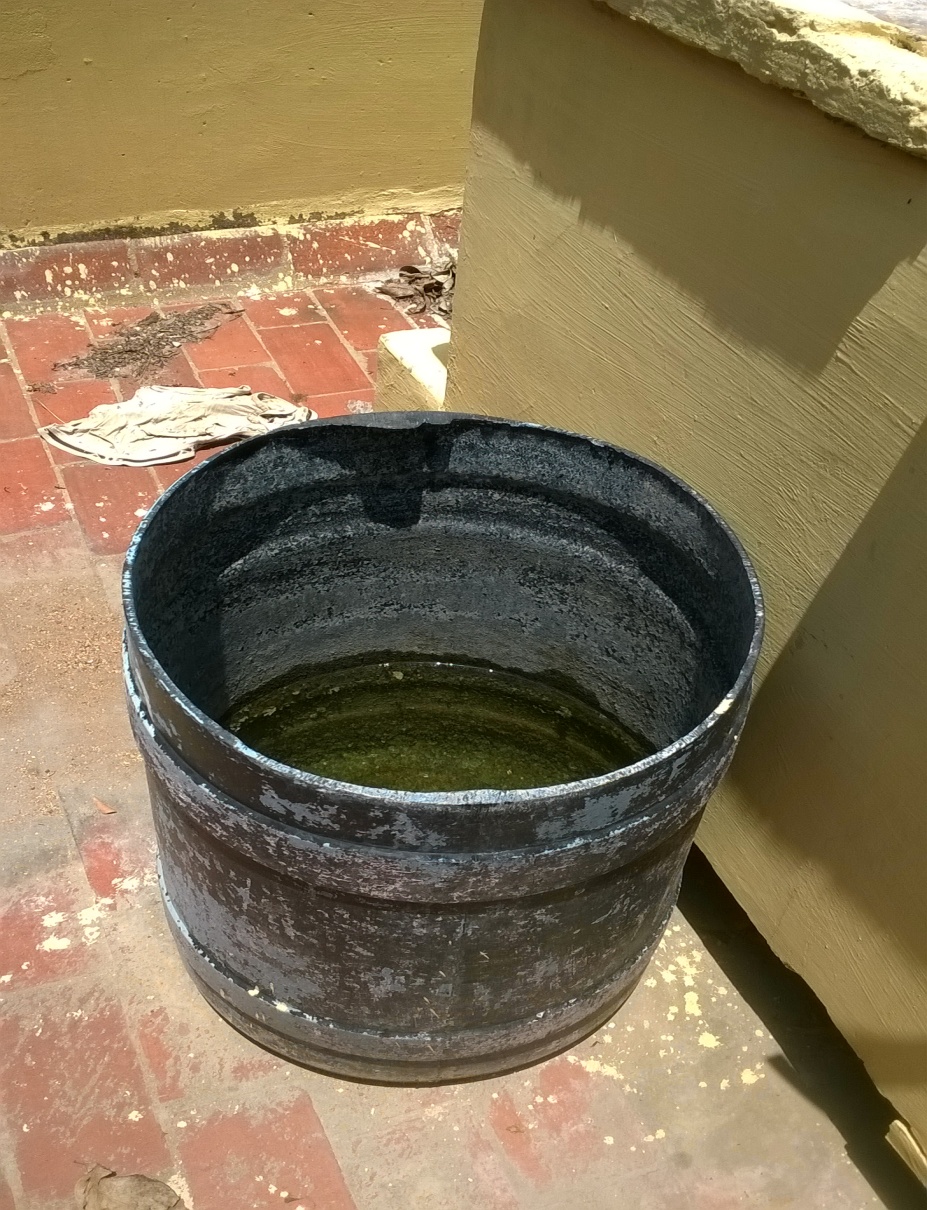 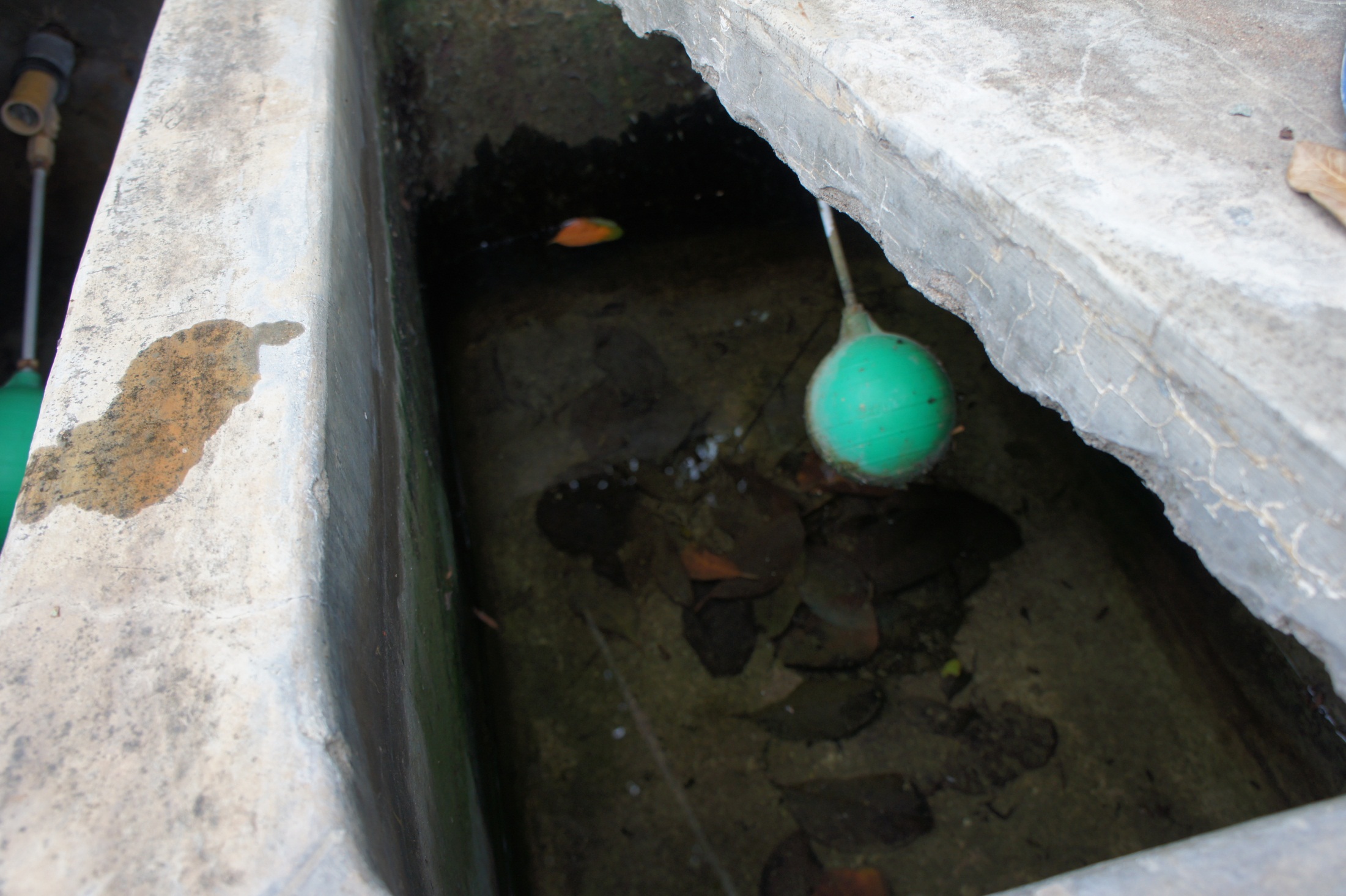 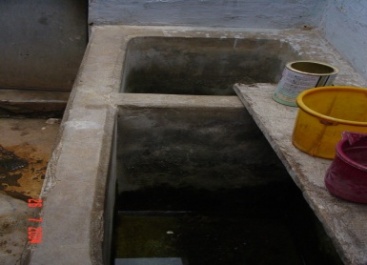 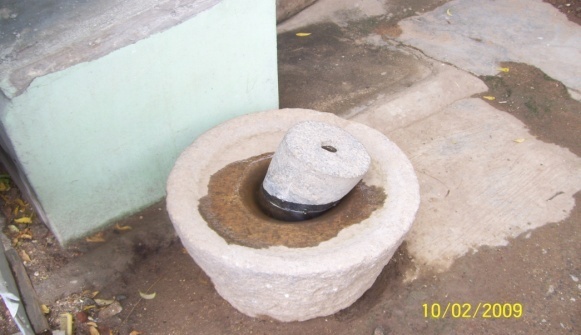 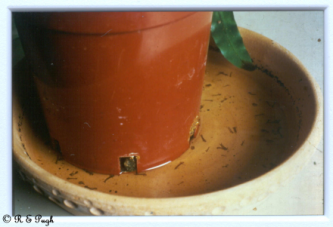 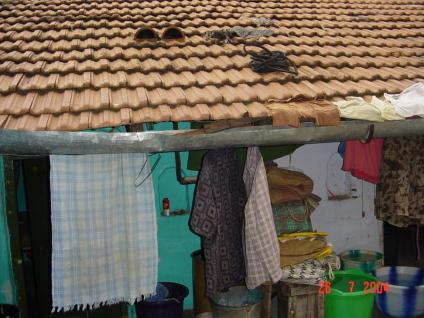 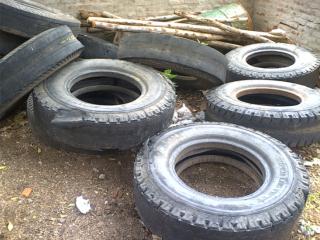 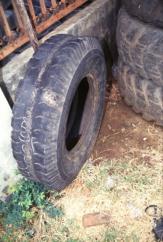 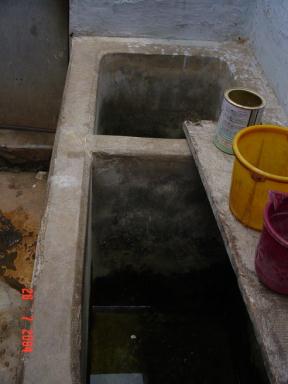 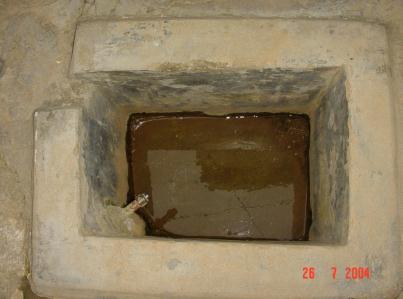 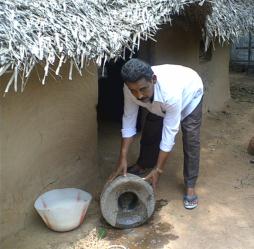 Tap Pits as Breeding sites
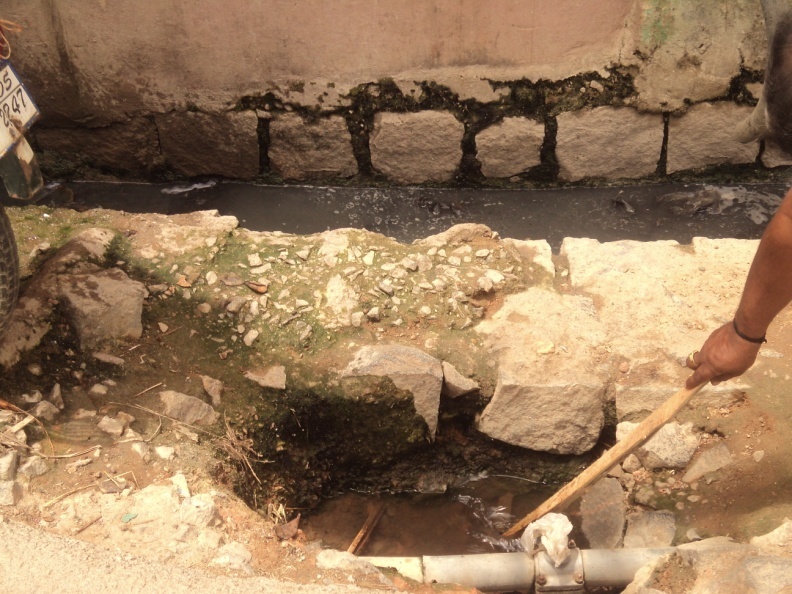 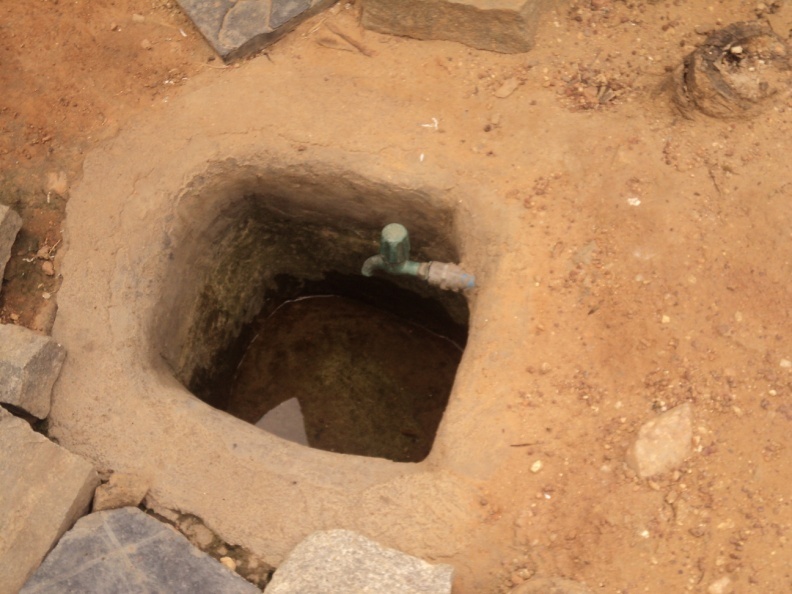 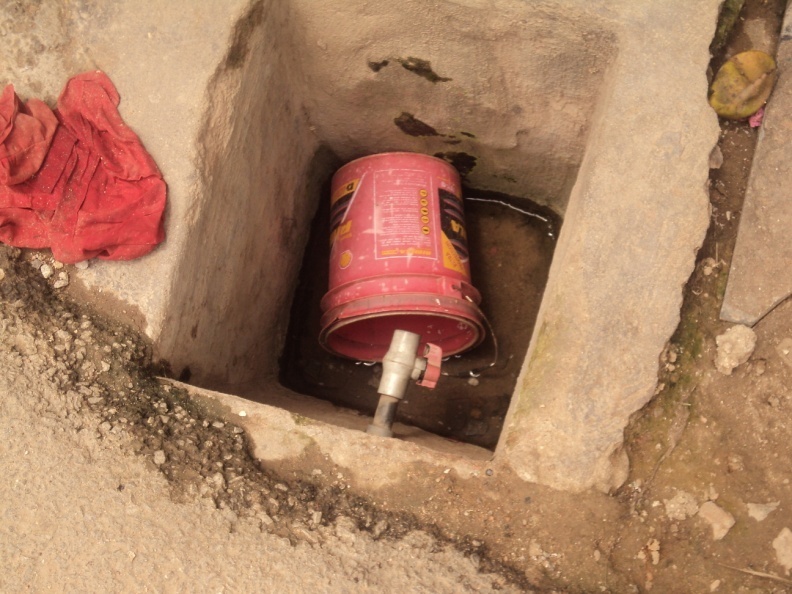 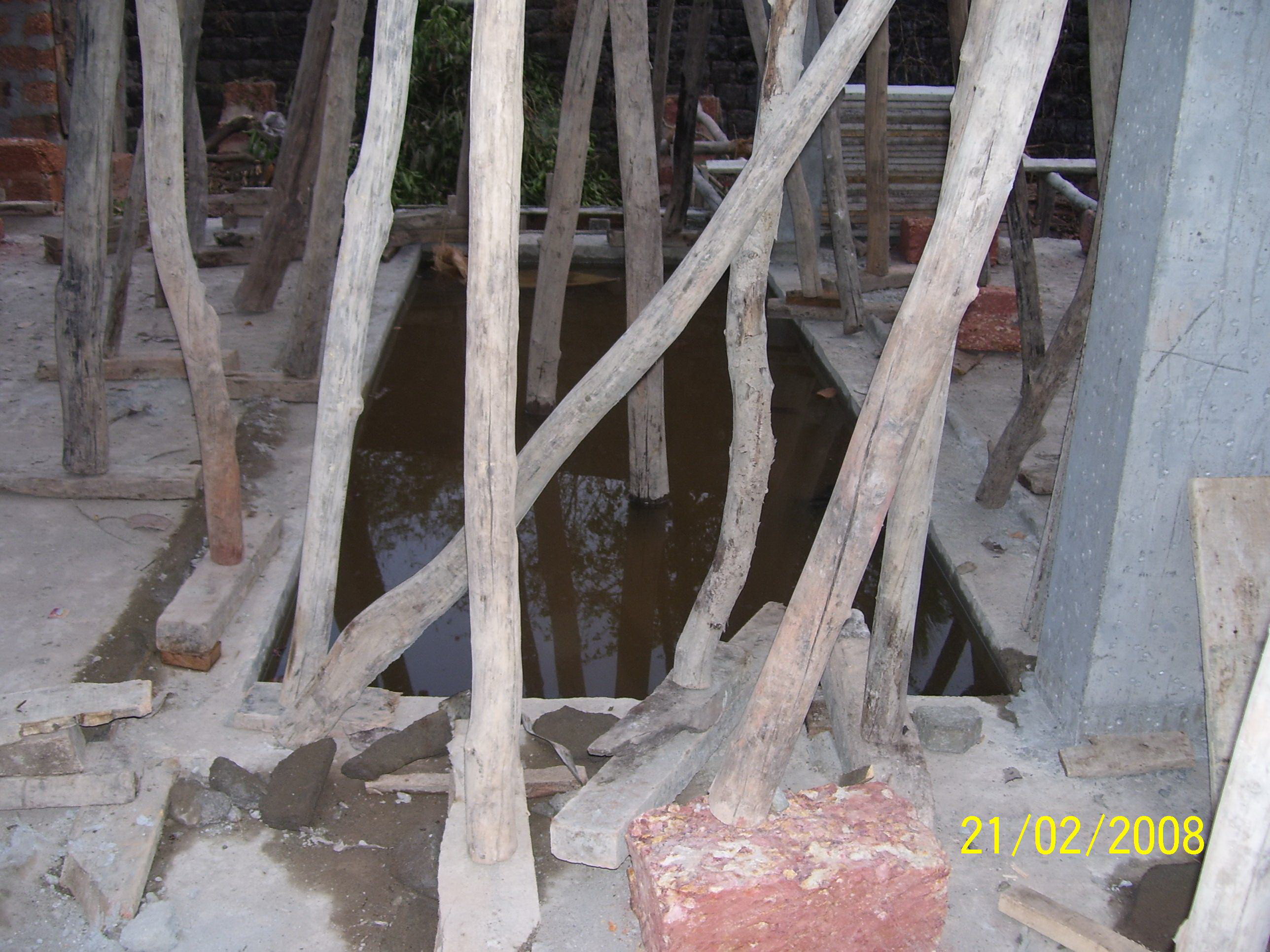 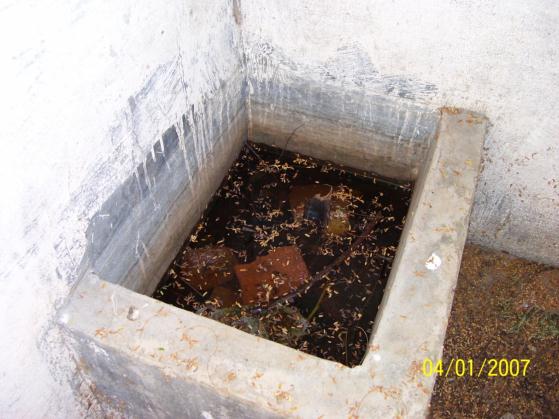 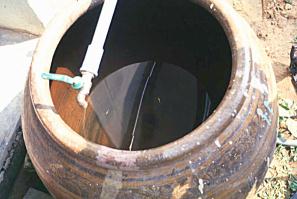 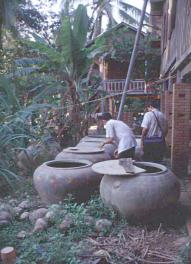 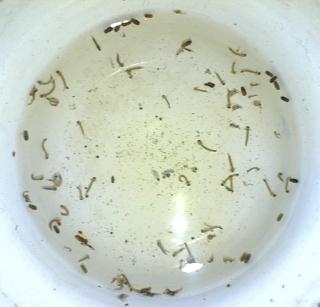 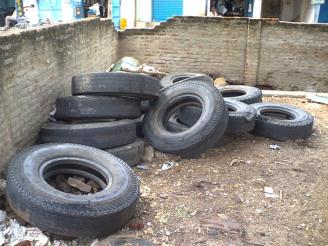 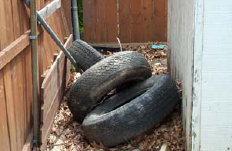 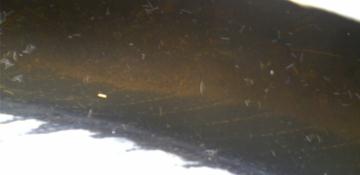 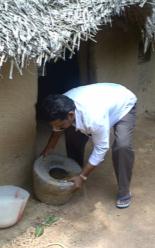 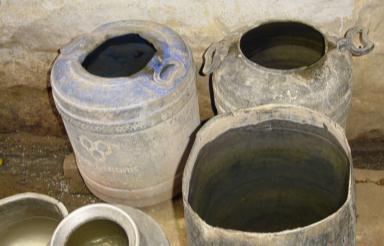 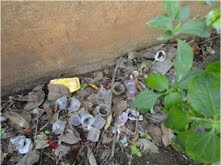 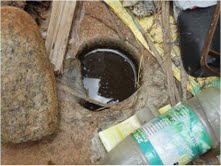 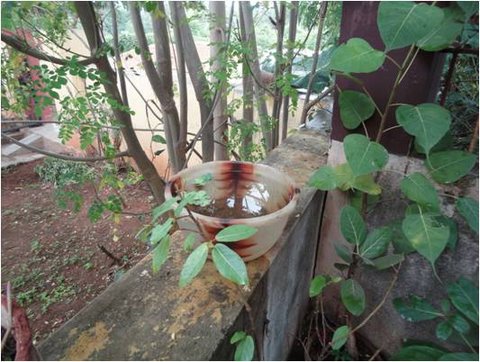 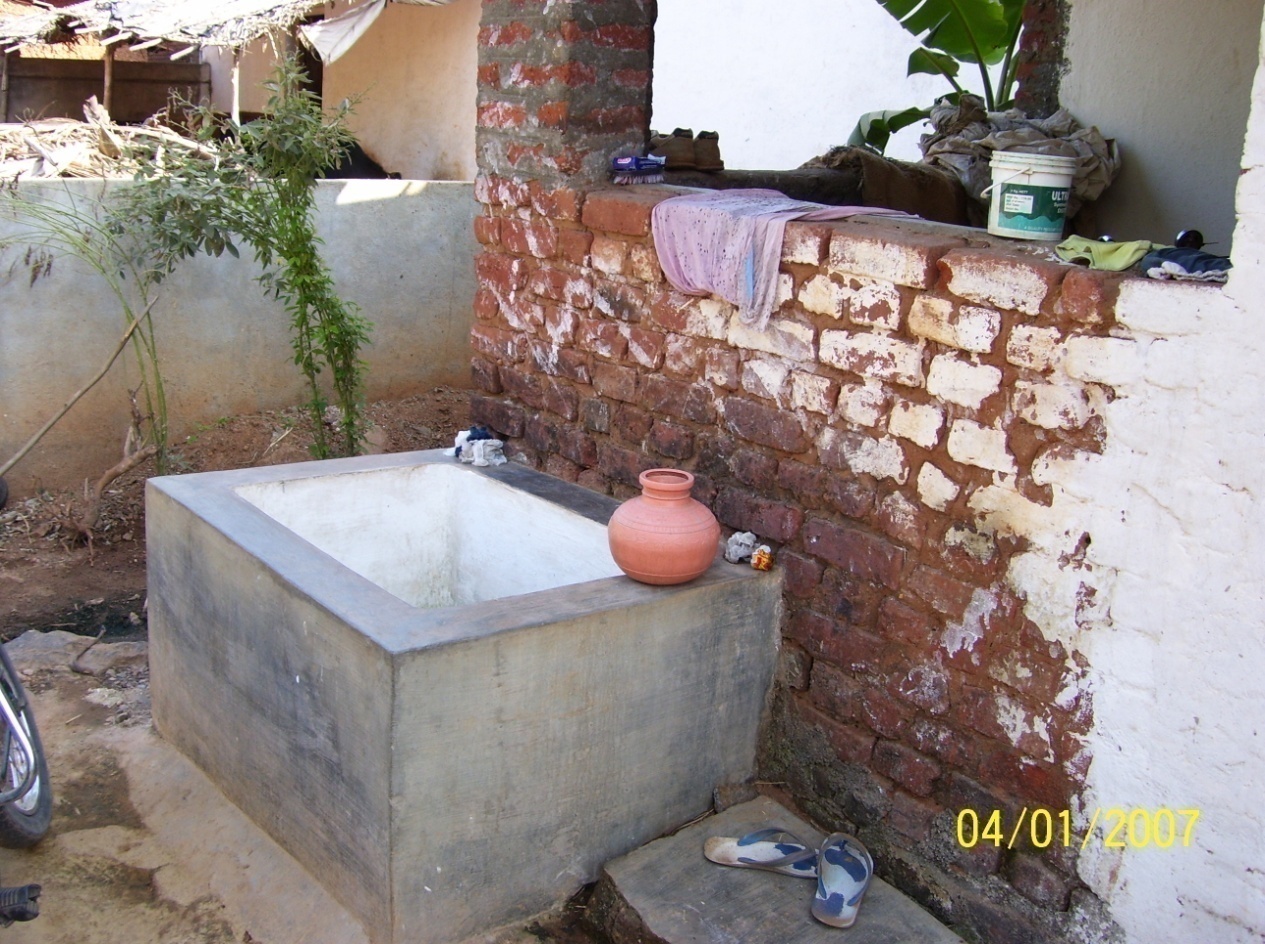 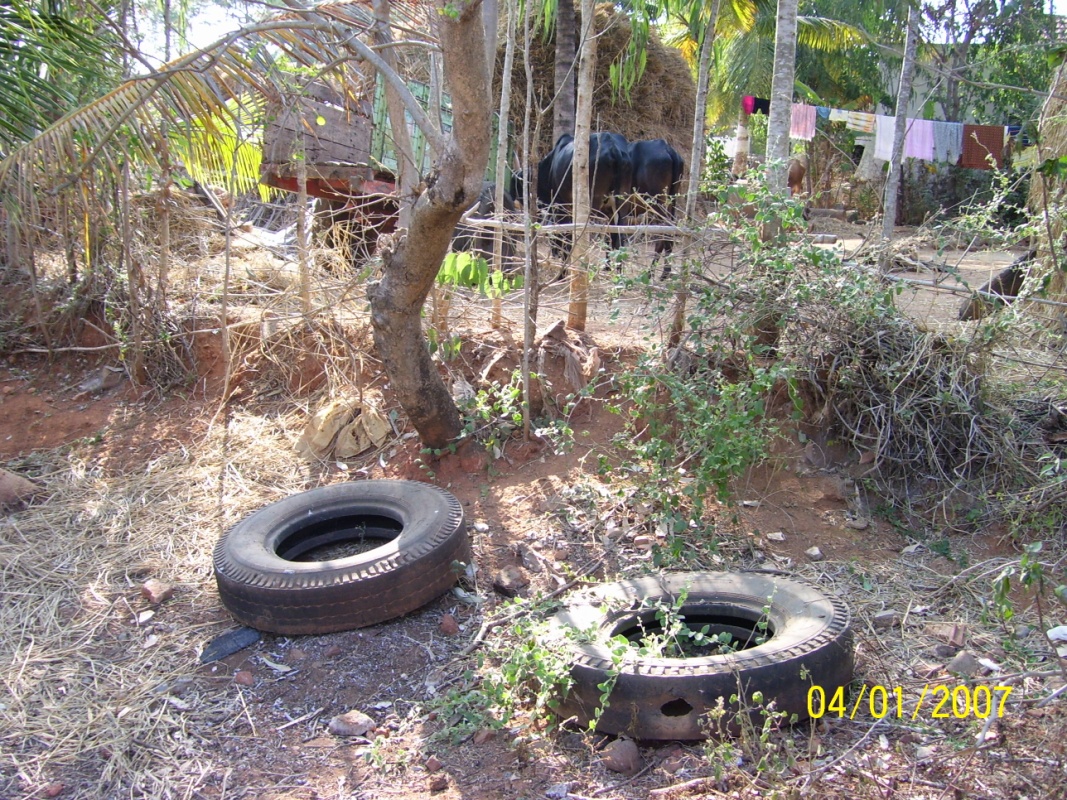 Lymphatic Filariasis
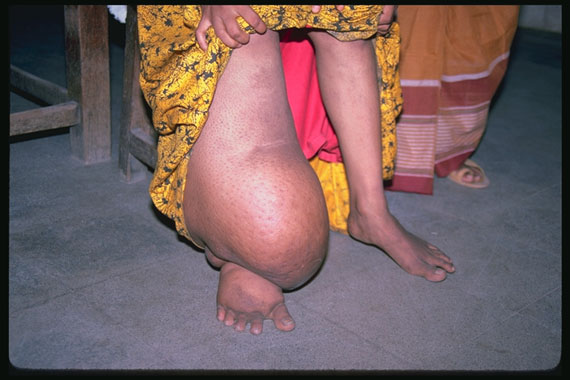 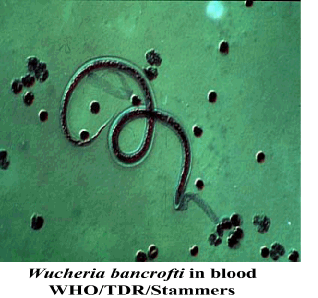 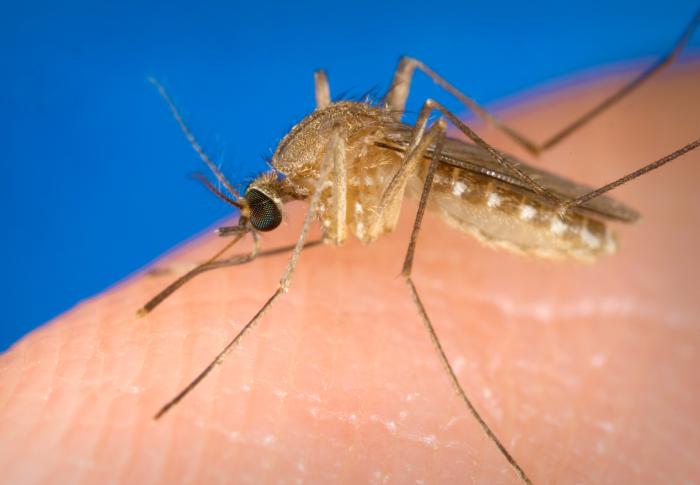 Distribution of LF in the world
Where?
99.4% of infections are caused by Wuchereria bancrofti and rest by Brugia malayi. 
Vector: Culex quinquefasciatus. 
Endemic in 255 districts in 21 states and UTs
Filaria Map 2012
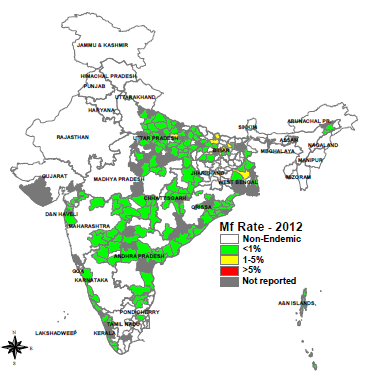 LF endemic Districts in Karnataka
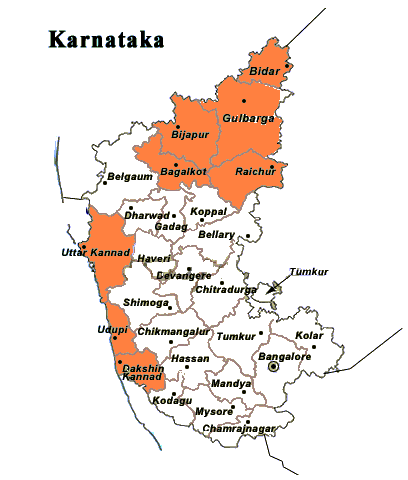 Bidar
Bijapura
Bagalkot
Gulbarga
Yadgir
Raichur
D Kannada
Udupi
U Kannada
Strategy..
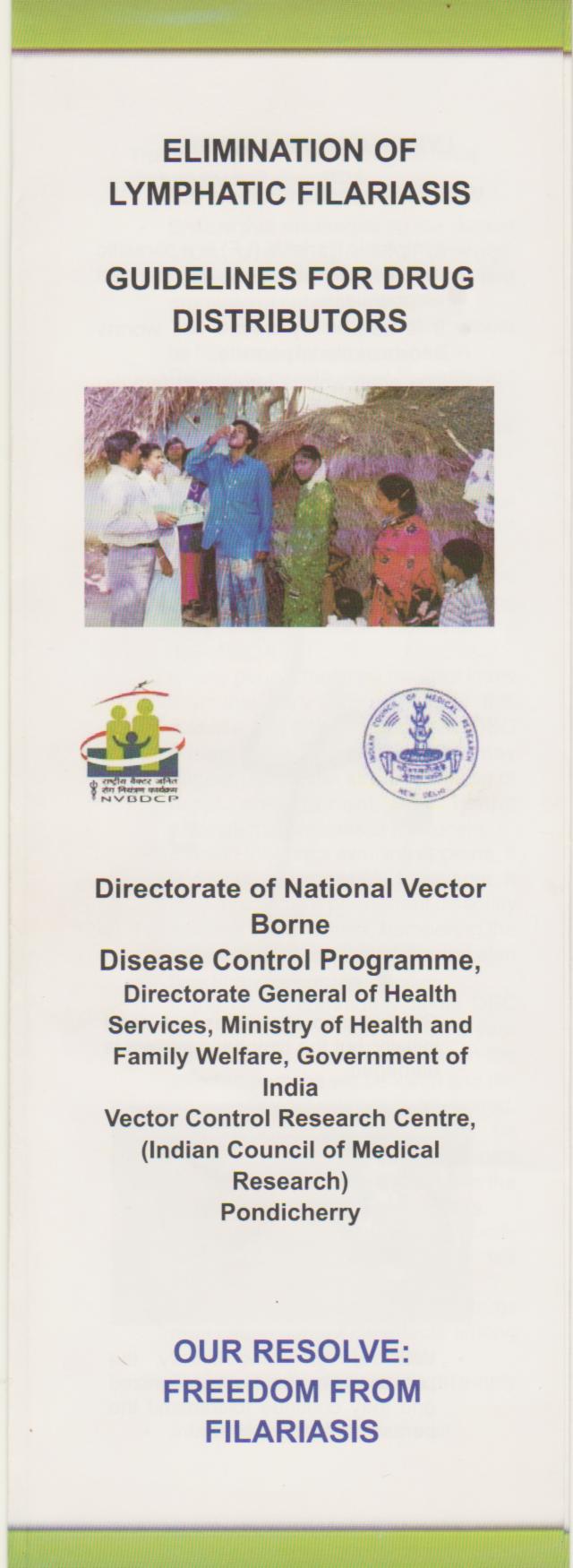 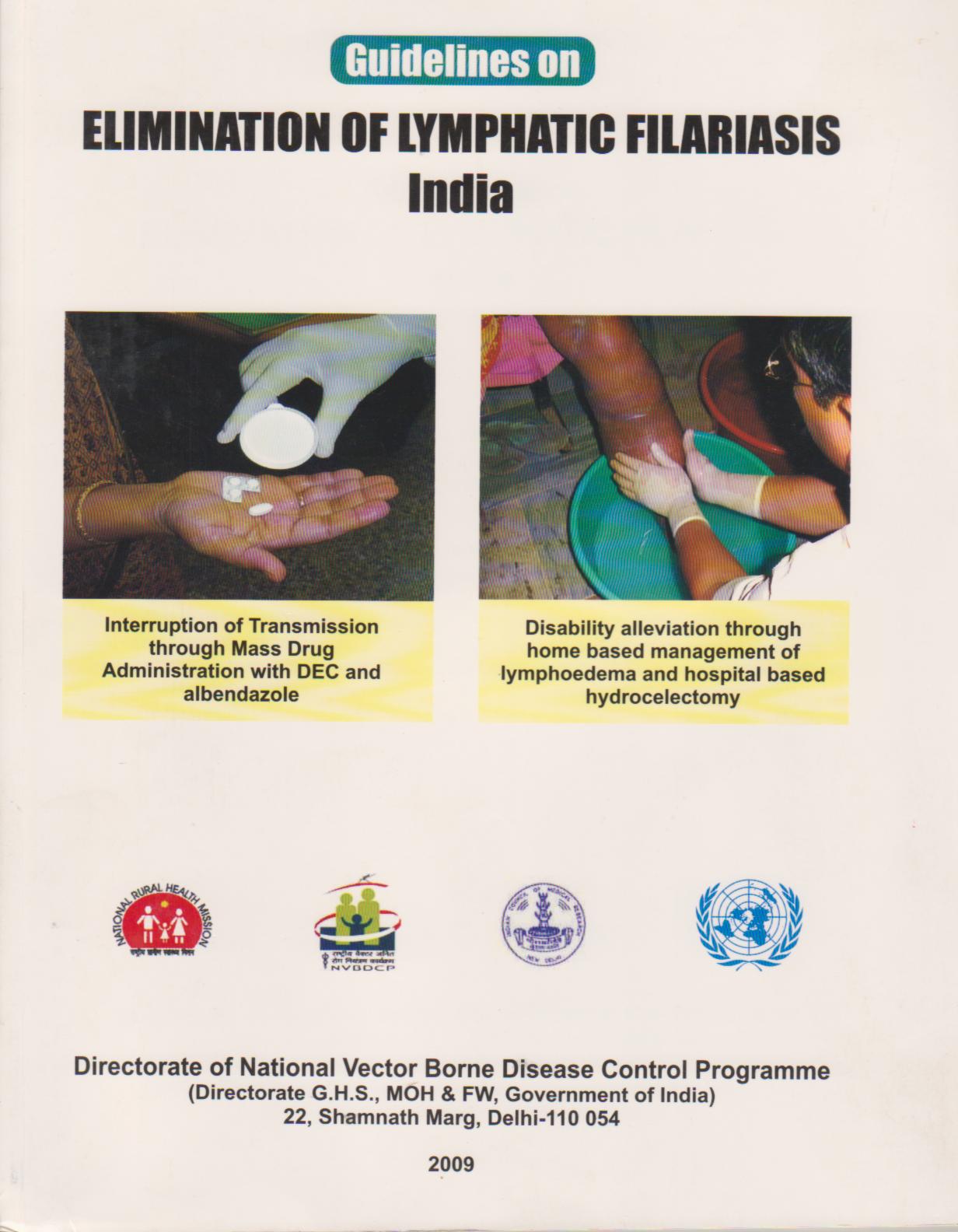 Progress..
10 rounds of Mass Drug administration completed
M.f. rate has shown satisfactory decline in Dakshina Kannada, Uttara Kannada and Udupi districts.  Validation studies showing lack of antigenaemia in these three districts.
MDA stopped in these three districts
Lymhoedema management progressing
Trend of M.f rate in Karnataka
Issues..
Reduction of M.f rate is not up to the desired level in Bijapur, Bagalkot, Gulbarga, Raichur, Bidar and Yadgir districts.
Post MDA surveillance in Dakshina Kannada, Udupi and Uttara Kannada districts.
Thanks